Vědecká konference
18. listopadu 2020
Vážené kolegyně, vážení kolegové,
vítejte na naší vědecké konferenci In medias res.
Témata konferenčních příspěvků najdete níže. Vyberte si prosím jednu z otázek, jíž se chcete v rámci naší konference ujmout. Výběr je ryze na vás. Otázku si poznamenejte.
Vědecká konference
Níže najdete odkaz na několik možných zdrojů, Vaším úkolem bude 
A. Najít text, v němž pravděpodobně najdete odpověď na svou otázku.

 B. Přímo v textu najít tu část, kde se odpověď na Vaši otázku nachází. 

C. Připravte si odpověď na otázku tak, aby mohla tvořit Váš konferenční příspěvek.

 
Příprava na vědeckou konferenci začíná.
Ovšem – problémem je čas. 
Máte ho opravdu velmi málo. Cílem není přečíst celý článek, v němž pravděpodobně najdete odpověď na svou otázku. Cílem je nalézt tu část textu co nejdříve.
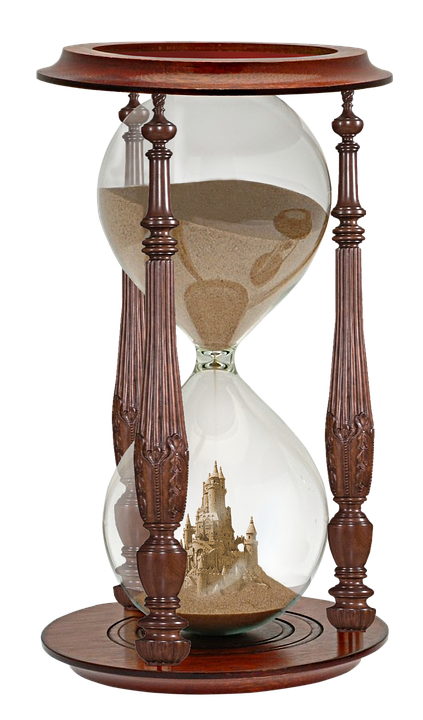 Konferenční otázky
Jaké byly převažující způsoby prvorepublikové reklamy?
Jaké prostředky používal pro svou reklamu Baťa?
 Jaký druh ústní vody používali staří Římané?
Jaký druh zubních protéz používali staří Egypťané, resp. i naši evropští předci?
Jaké profese se v minulosti v Evropě věnovaly zkaženým zubům?
 Legální doping – proč sportovci trénují ve vyšší nadmořské výšce?
Čím je způsobena tvorba erytrocytů při hypoxii?
Co je to černá díra?
V čem spočívá informační paradox černých děr?
Texty, z nichž vycházejí konferenční příspěvky.
Informační paradox černých děr je možná vyřešen - 
https://drive.google.com/file/d/1xhi7SqciFZn-7_syLTprQXLn77xAL8nJ/view?usp=sharing
Víc než tisíc slov: Kdo byl mistrem prvorepublikové reklamy?
https://drive.google.com/file/d/166QbictpRPYRTfoO2hfVP6tHuPbTD5nv/view?usp=sharing

Nobelova cena za medicínu: jak si buňky řídí dodávku kyslíku
https://drive.google.com/file/d/1-Ya_Vv1wd6D6c-ztHGBZrGi58DhDLxNJ/view?usp=sharing
Moč i protézy po zemřelých: Jak vypadala zubní péče v minulosti
https://drive.google.com/file/d/1Gie5N1B4IS9RcNEFYsZe42UK4qNK-BHo/view?usp=sharing
Vědecká konference
Prvorepubliková reklama:
Jaké byly převažující způsoby prvorepublikové reklamy?
Jaké prostředky používal pro svou reklamu Baťa?

Dentální péče v minulosti 
Jaký druh ústní vody používali staří Římané?
Jaký druh zubních protéz používali staří Egypťané, resp. i naši evropští předci?
Jaké profese se v minulosti v Evropě věnovaly zkaženým zubům?
Vědecká konference
Červené krvinky
Legální doping – proč sportovci trénují ve vyšší nadmořské výšce?
Čím je způsobena tvorba erytrocytů při hypoxii?

Paradox černých děr
Co je to černá díra?
V čem spočívá informační paradox černých děr?